T.C.
ISTANBUL GEDIK UNIVERSITY
Faculty OF Engıneerıng
department OF –Program name- ENGINEERING
dıploma Thesıs / project
THESIS TITLE XXXXXXXXXX XXXXXXXXXXXXXX XXXXXXXXXXXXXXXX
Name Surname
Name Surname
xx.xx.2020
Name Surname
Thesis advisor
Associate Professor Dr.  Xxx Yyy
Flow
1. Subject and Purpose of the Thesis
1. Subject and Purpose of the Thesis
1I. Literature Research
1I. Literature Research
1I. Literature Research
1I1. Hypothesis
1I1. Hypothesis
1V. General Information
1V. General Information
1V. General Information
V. Method
V. Method
VI. Analysis
VI. Analysis
VII. Results and Discussion
VII. Results and Discussion
References
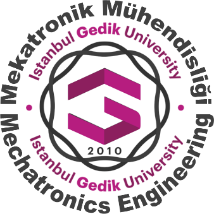 -- Thank you --